Recent Progress on ML-based Optimization and anomaly prediction at APS
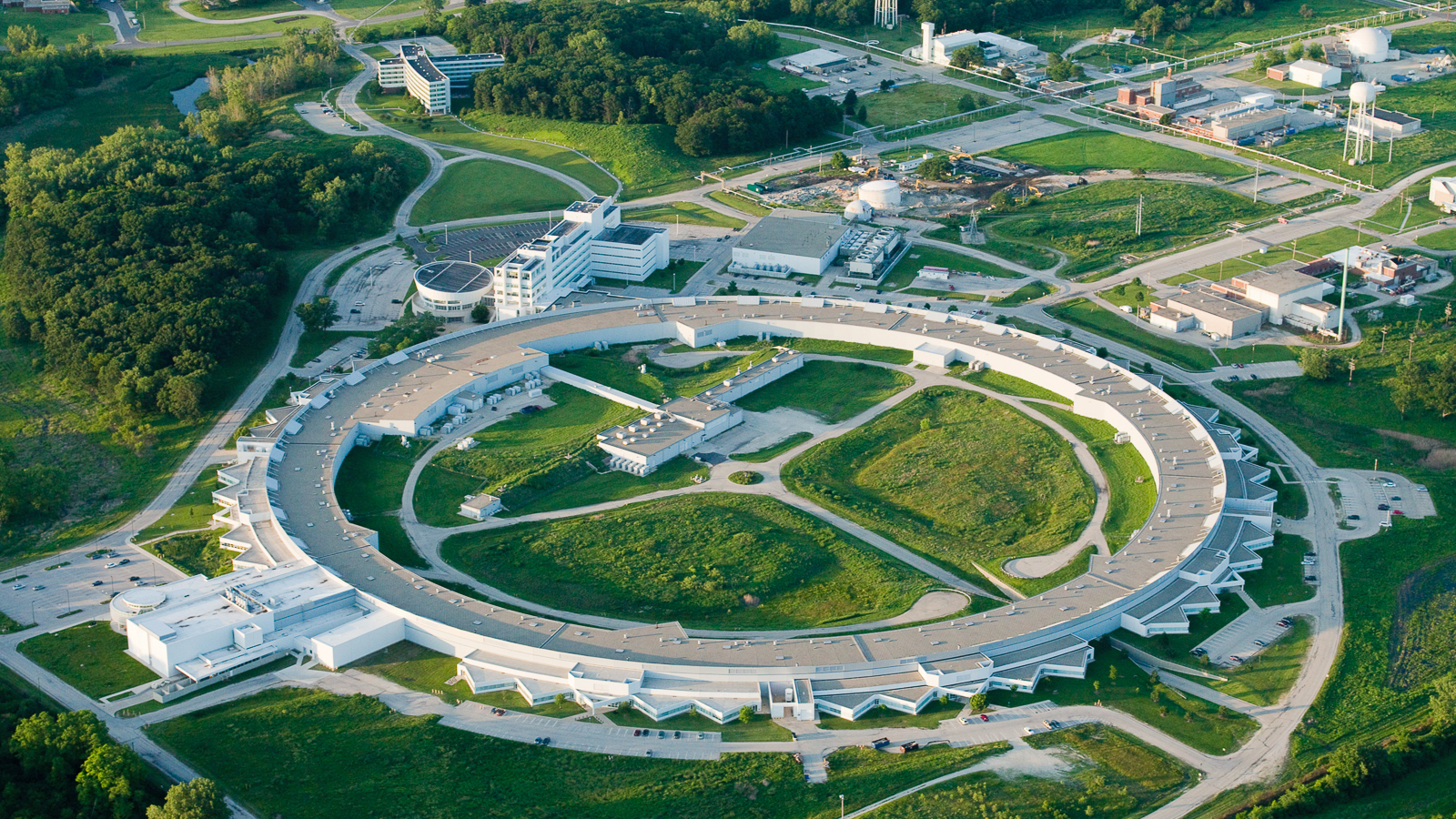 Nikita KUKLEV (Advanced PHOTON SOURCE, ANL, USA)
Ihar Lobach
Yine Sun
Michael Borland
Katherine C. Harkay 
Hairong Shang
Greg Fystro
Jonathan Edelen (RadiaSoft)
ICFA ML 2022
November 3, 2022
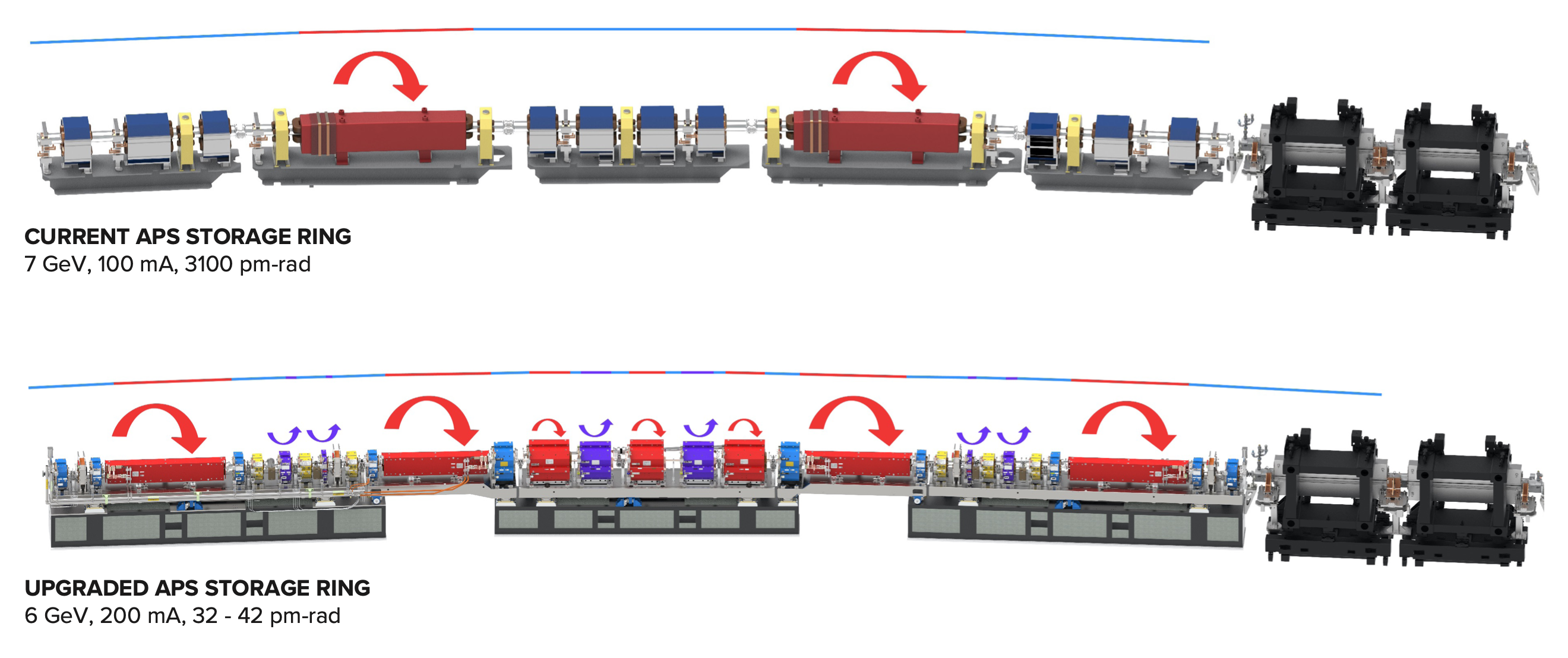 APS
APS is undergoing a major upgrade (APS-U)
New storage ring
Refurbishment of injector complex
More beamlines

Shutdown April 2023, user operation April 2024
Only 3 months of 24x7 beam commissioning

New opportunities and new challenges
More challenging physics
New diagnostics and increased data rates
A chance to demonstrate ML tools at a critical moment
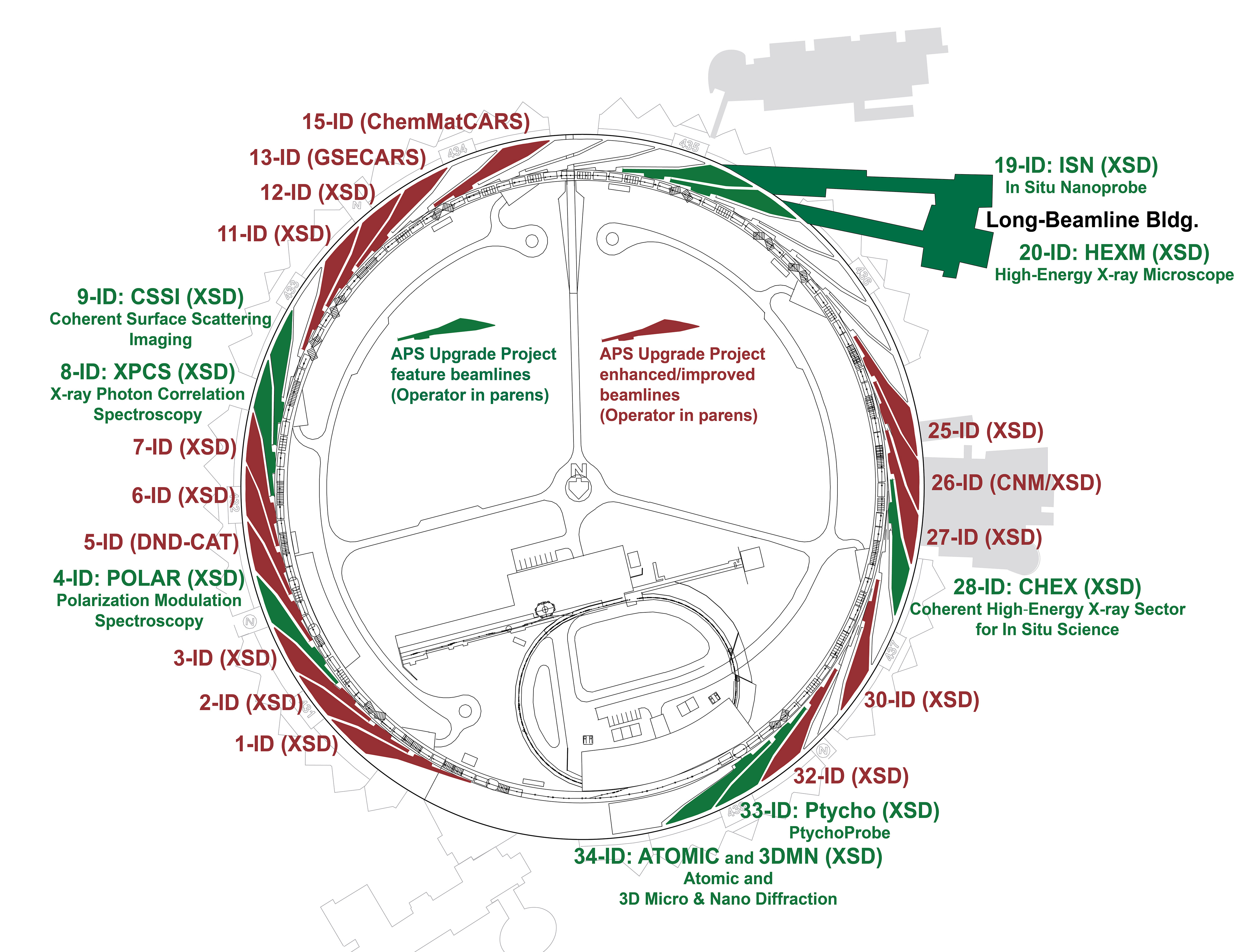 2
ML @ APS
Several simultaneous efforts underway
Support infrastructure
ML research
Production tools
Optimization
algorithms
Expert-usable CLI/scripts
Data storage and analytics
Anomaly detection and
prediction
Operator-usable GUI tools
Control, I/O, configuration libraries
Surrogate models
3
OUTLINE
Data logging and analytics

Anomaly detection/prediction (I. Lobach)

Adaptive optimization
4
APS DATA ANALYTICS
What kind of data does accelerator produce?
Time series of various types
		


How is data stored?
Read from control system into specialized tools 
APS – monthly compressed per-PV files (sddslogger)
Many other labs – yearly compressed per-PV files (Archiver Appliance)
Custom high speed loggers
Device
L3:B1.XPOS = 0.25
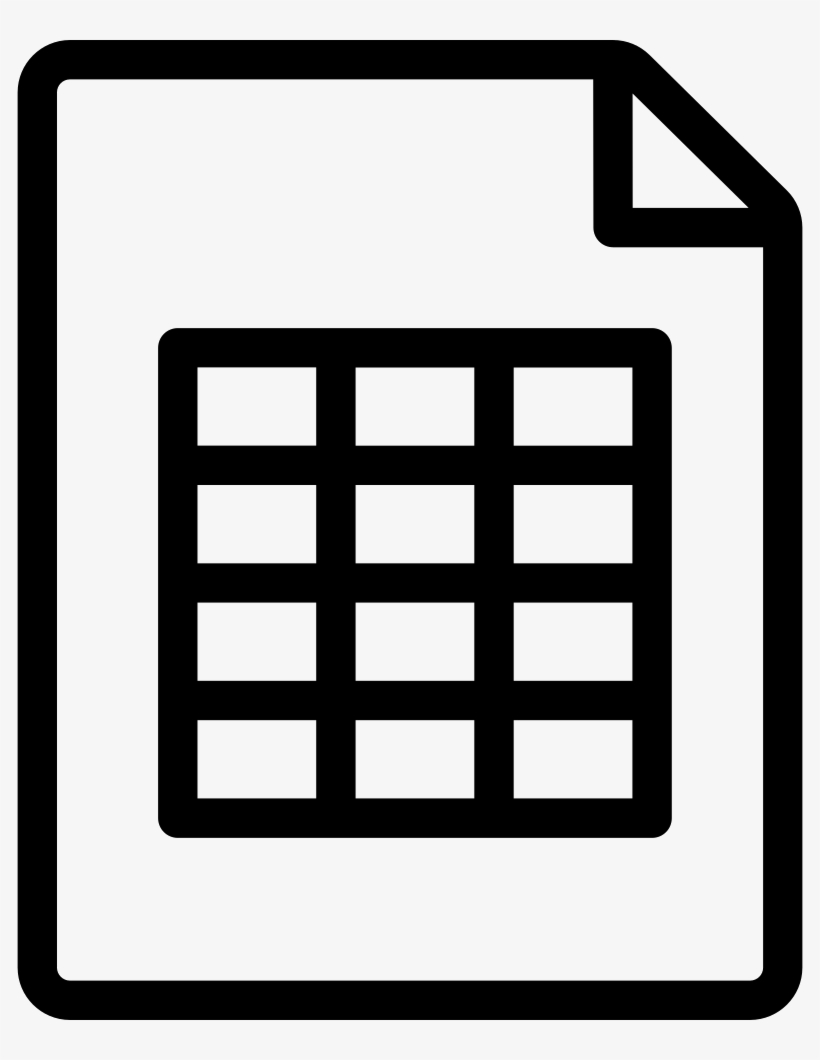 5
APS DATA ANALYTICS
How much data is there?
So far, not ‘too much’, but growing A LOT
New devices, even more ML data
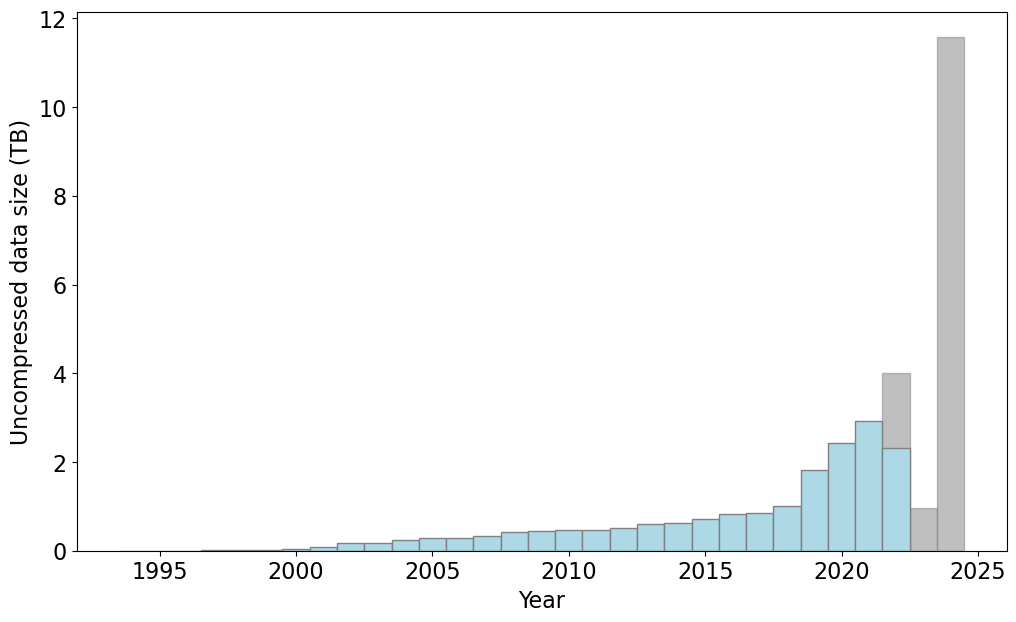 6
APS DATA ANALYTICS
Current systems well suited to archival storage - why is this a problem for ML? 

Different access patterns:
Broad queries – thousands of PVs
Analytical postprocessing (min, max, median, …)

Stricter requirements:
Near-realtime availability
Fault-tolerant

Solution?
Ads!
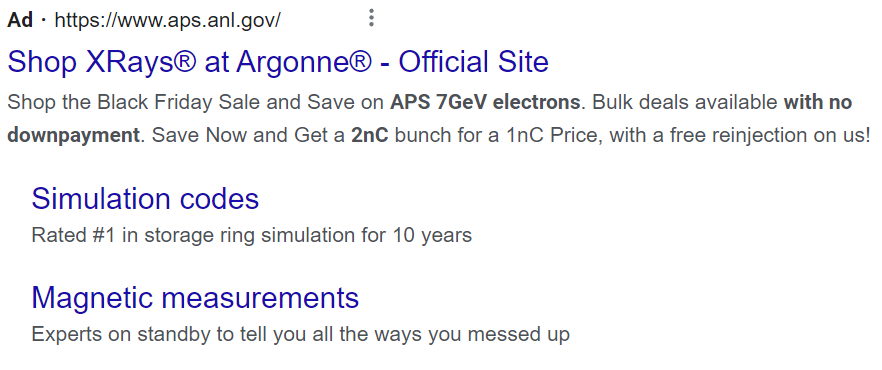 7
SOLUTION FOR ML DATA
User data collection created new ‘Big Data’ analytics/time-series databases!
Column oriented data storage
Specialized for fast data ingest, high compression, large mathematical queries
Scales to PB of data
Open-source and (mostly) free
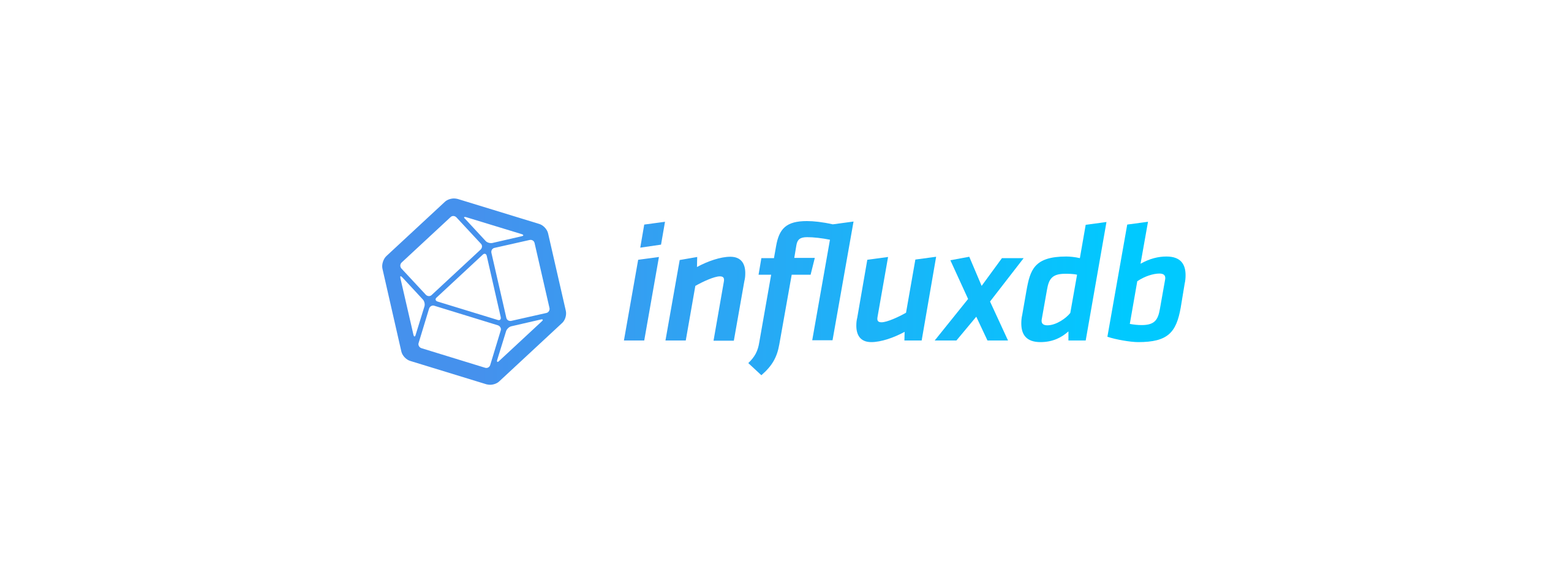 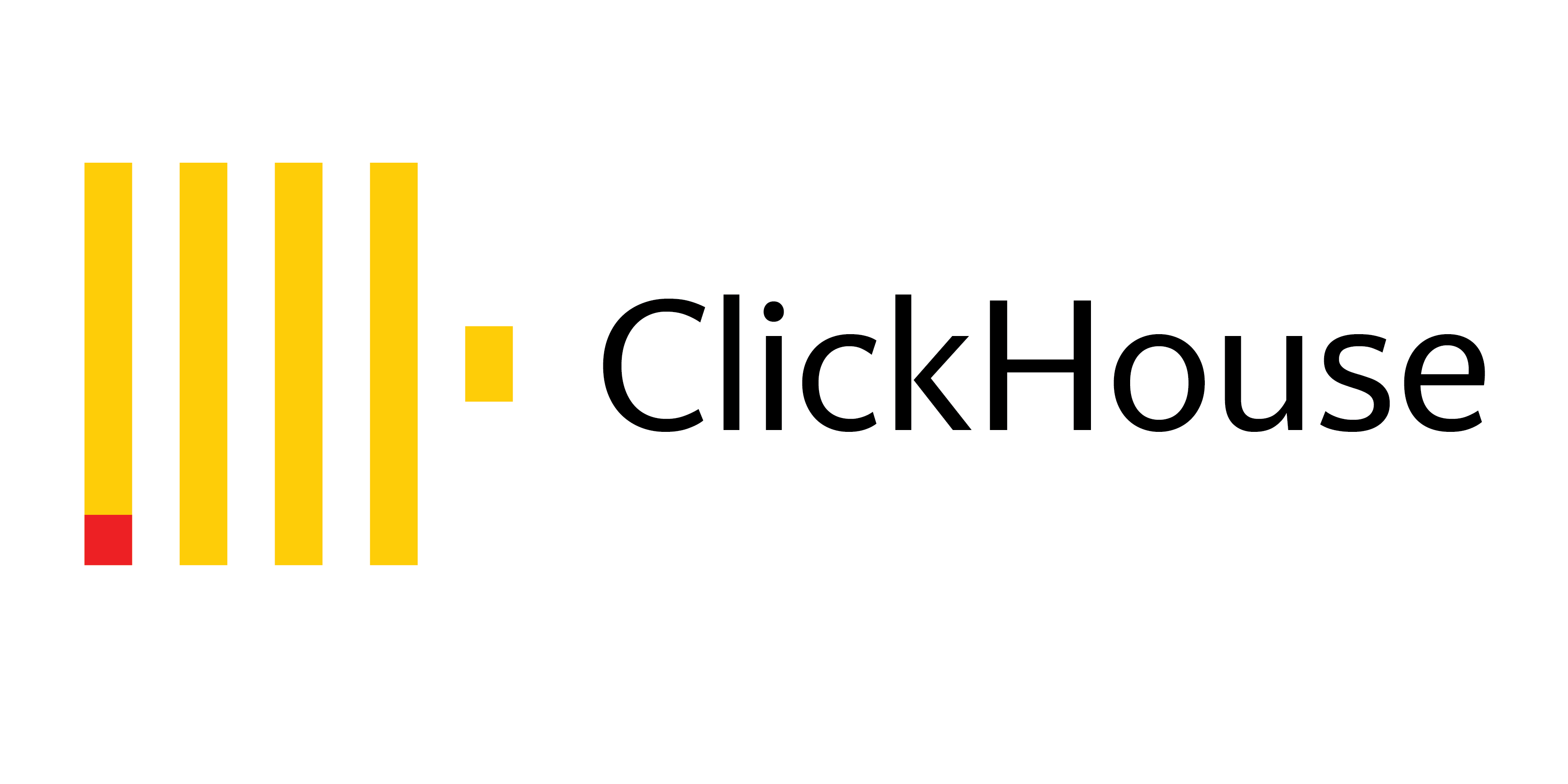 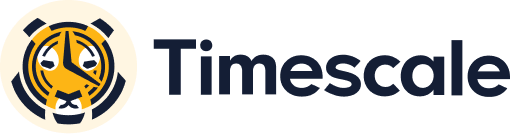 8
SOLUTION FOR ML DATA
Benchmarked several popular projects on historical data (ask me for details)
Current choice – ClickHouse
VERY fast and has SQL support
How fast is fast? ~20x over existing scripts
Example:
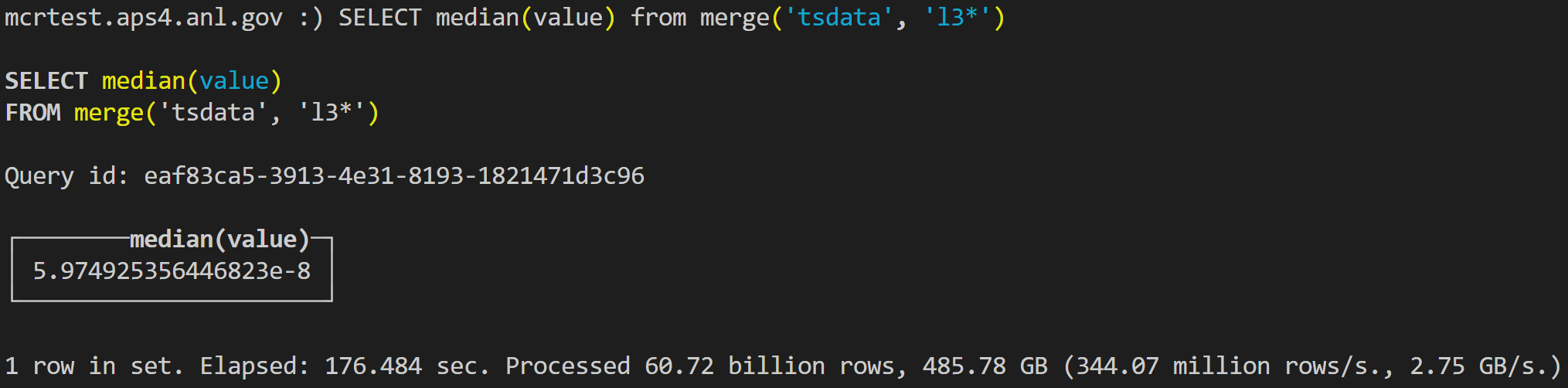 9
INTEGRATION
Integrated side-by-side with existing tools to minimize disruptions
<1Hz
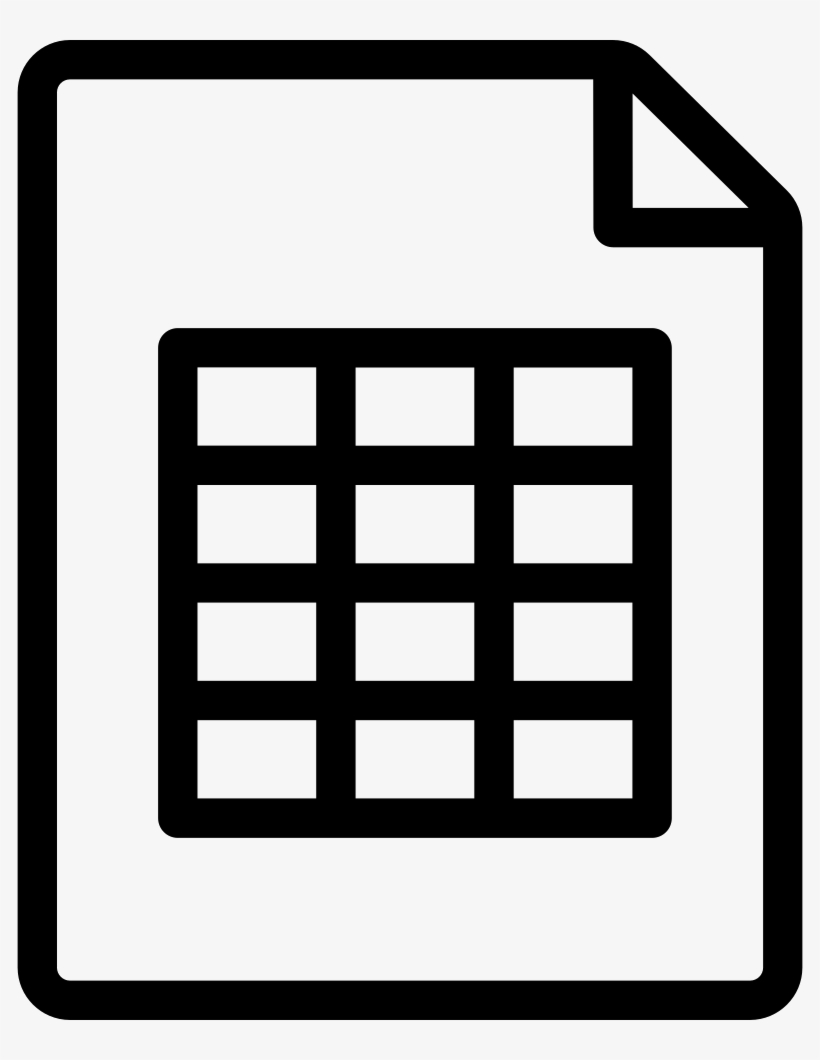 L3:B1.XPOS = 0.25
Standard logged devices
All events
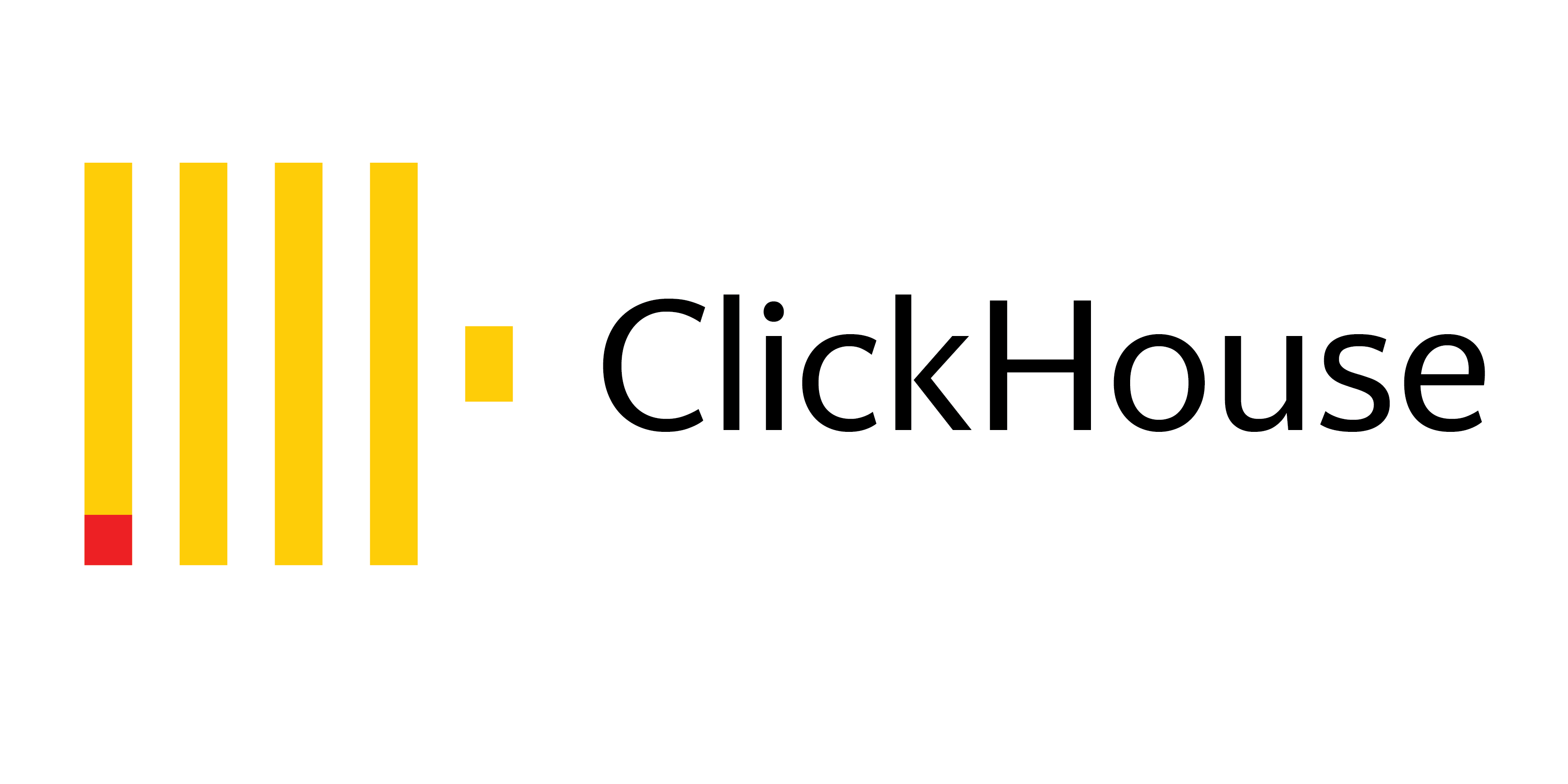 L3:B1.XRAW = 0.254
Extra on-demand devices for ML
All events
Modified Archiver Appliance to work as
data collector at any rate/event mask
10
OUTLINE
Data logging and analytics

Anomaly detection/prediction (I. Lobach)

Adaptive optimization
11
Anomaly Detection and Classification at APS
In this presentation:
12
Anomaly Detection in Storage Ring Power Supplies
Motivation: the detected anomalies may help predict trips or (at least) create a priority list of PSs for maintenance. In turn, this reduces downtime.
Available historical data:
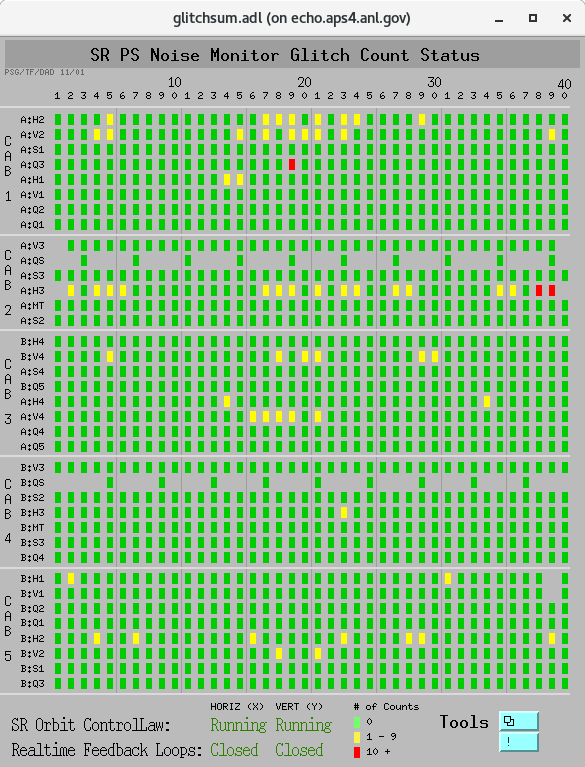 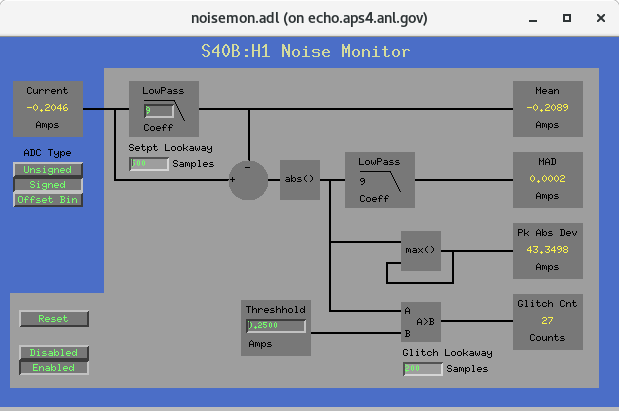 APS Storage Ring has 40 sectors, each has A and B subsectors. We consider quadrupoles (Q), sextupoles (S), horizontal (H) and vertical (V) correctors (overall, 1320). Example of a magnet name: S40B:H1

We analyzed the APS run history from 2001 to 2022:
Found 629 ring fills that ended with “Int. Dump: End of Period”
Found 149 ring fills that ended with a PS trip, glitch, fault, or problem
PS Current Noise Monitor Data
Instantaneous Mean Current
Instantaneous Mean Absolute Deviation of Current
MeanMin, MeanMean, MeanMax in a 10 min window
MADMin, MADMean, MADMax in a 10 min window
1 point per 64 seconds starting from 2008
1 point per 10 minutes starting from 2001
13
Tool to review past detected anomalies
Can be used with any anomaly detection method, based on an anomaly score and a threshold.
Currently, only H and V corrector power supplies
Using current noise monitor data (MADMax-based approach, but also considered autoencoders, LSTMs)
Model is retrained before every APS run, on the previous 10 runs (~3 years)
Anomaly Statistics tab presents the number of fills with anomalies (not the number of anomalous data points)
https://pypi.org/project/PyQt5/
14
Anomalies in Power Supply Temperatures in the Storage Ring
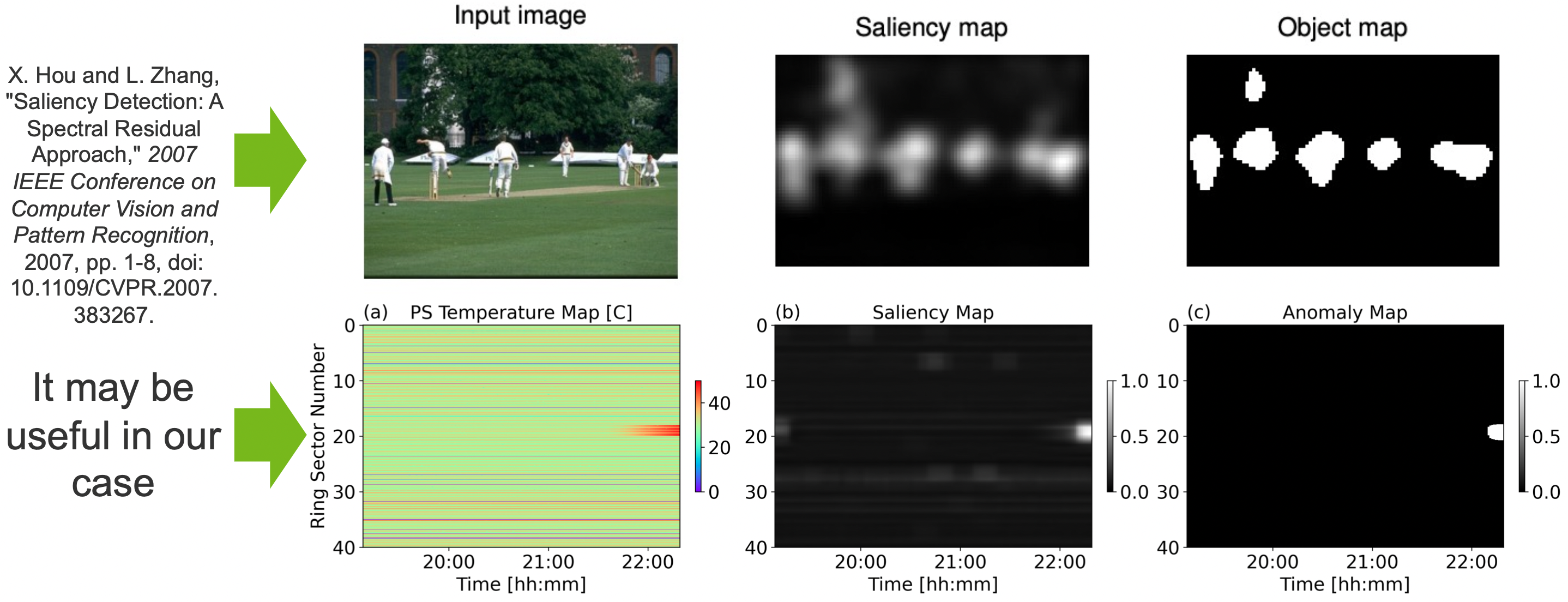 Detection of anomalies in power supply temperature maps is similar to object detection in images. Therefore, we have used object detection methods. Further, our intern (Alexandre Sannibale) is considering Convolutional Neural Networks for PS temperature maps.
The presented anomaly was related to a stuck mixing valve for the cooling water. There is one mixing valve per every two neighboring sectors in APS. Therefore, we can see rising temperatures in sectors 19 and 20.
15
Autoencoder for Temperature of a Single Power Supply(in a time window)
Chosen autoencoder architecture:20  10  5  10  20 
The autoencoder was trained on 10 preceding reference data files.
This approach did not produce any false positives for this magnet’s PS for the entire observation interval from 2008 to 2022.
One can use several contiguous temperature values of a single PS as input for an autoencoder. Such autoencoders can be sensitive to unusual temperature behavior in time (even if the absolute value of temperature is not high enough to trigger an alarm on high temperature)
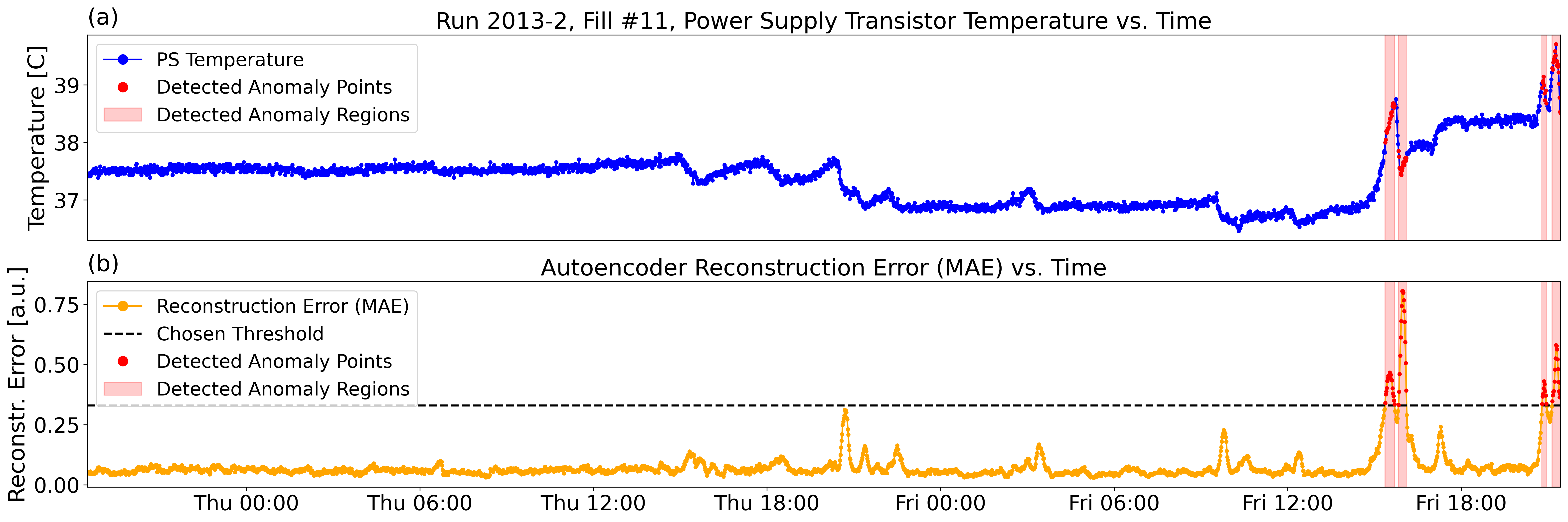 This fill ended because of a trip in this PS
(S16B:S2)
*Threshold = 1.5
16
Anomaly Detection Performance / Outlook
Certain anomalies in PS temperature maps (e.g., stuck mixing valve) can be detected with 100% precision and zero false positive rate.
Autoencoders may be able to detect anomalies invisible to less sophisticated algorithms. The temperature anomaly in S16B:S2 was only detected due to its unusual behavior in time. The value of the temperature was not too high.
We made progress in anomaly detection in the PS Current Noise Monitor data. However, only up to 20% of trips were successfully predicted, the false positive rate was not insignificant. Still, anomalies were up to 500 times more likely in the data leading to a trip, than in the normal-operation data.
Jonathan Edelen and Ihar Lobach are working on improving the performance with more advanced algorithms, such as LSTM recurrent neural networks, which will be using all available process variables in one model (PS current, voltage, temperatures).
In APS-U, we will have PS current data at 22 kHz. We have the freedom to do anything with these data. This will likely further improve performance
Also, in APS-U, the PSs will have unique labels. In APS, they are labeled by magnet names.
17
OUTLINE
Data logging and analytics

Anomaly detection/prediction (I. Lobach)

Adaptive optimization
18
ACCELERATOR OPTIMIZATION
Many approaches with various tradeoffs
Classicmethods
Humans
ArtificialIntelligence
MachineLearning
Deep Learning
Scientists
Engineers
Operators
Nelder-Mead SimplexRCDSExtremum Seeking
Genetic AlgorithmParticle Swarm
BayesianOptimization
Reinforcement LearningDeep Kernel Learning
EXISTS
THIS TALK
EXISTS
EXISTS
19
BAYESIAN OPTIMIZATION
MACHINEBLACKBOX
INPUTS
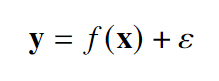 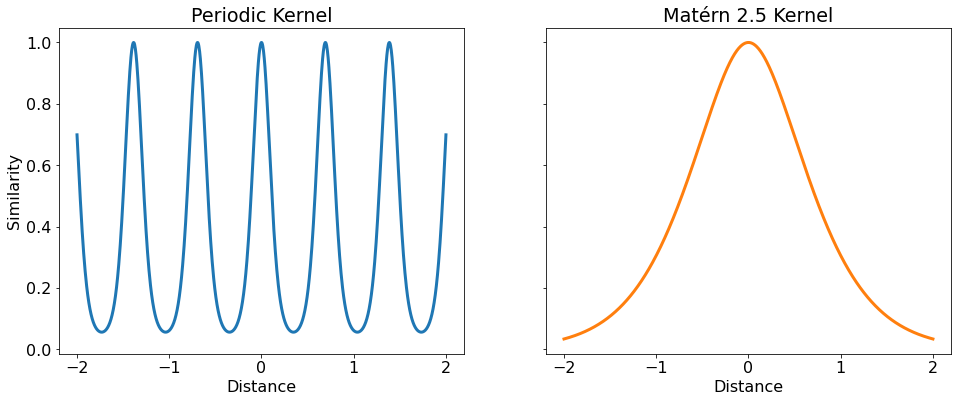 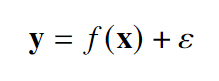 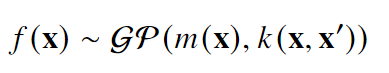 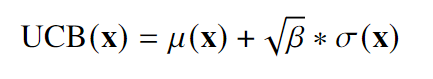 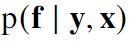 Gaussian Process (GP) Model
Maximize Acquisition Function
20
BAYESIAN OPTIMIZATION
Bayesian optimization (BO) a promising method for expensive problems
Model-based and can encode expert knowledge
Interpretable and scalable

Previous work showed good performance in time-invariant tasks
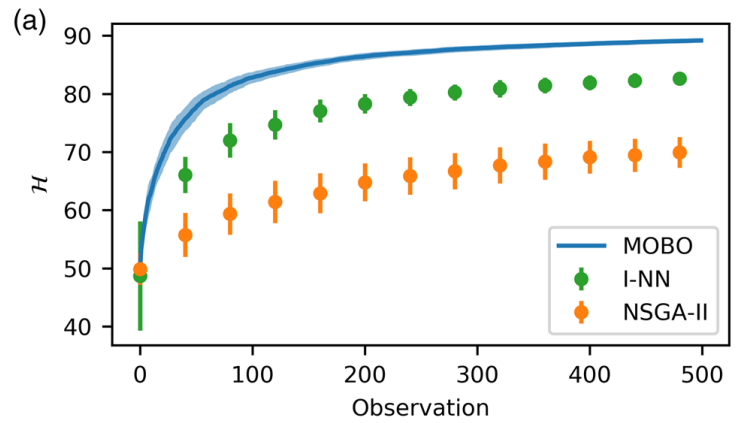 See also Duris PRL 2020
Roussel PRAB 2021
21
ADAPTIVE BAYESIAN OPTIMIZATION
Many accelerators have time-dependent performance: f(t,x)
External factors (temperature, etc.)
Device drift / degradation


A challenge for conventional BO
Without time model, drift appears as noise
Convergence to average suboptimal state
Common solution – run local optimizer after BO
Can drift be modelled explicitly?
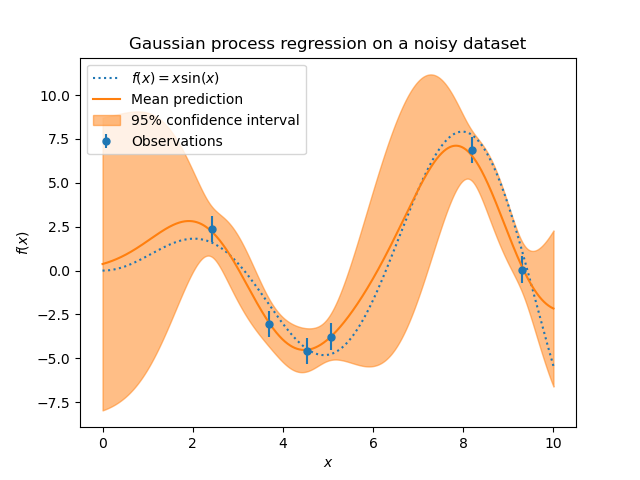 More details in: https://napac2022.vrws.de/papers/thxd4.pdf
22
ADAPTIVE BAYESIAN OPTIMIZATION KERNEL
Consider time as another ‘input’ - has very different properties
Periodic on various timescales (minutes, hours, days)
Overall linear/polynomial trends 


Can compose sub-kernels along any subspace - what is the right one?
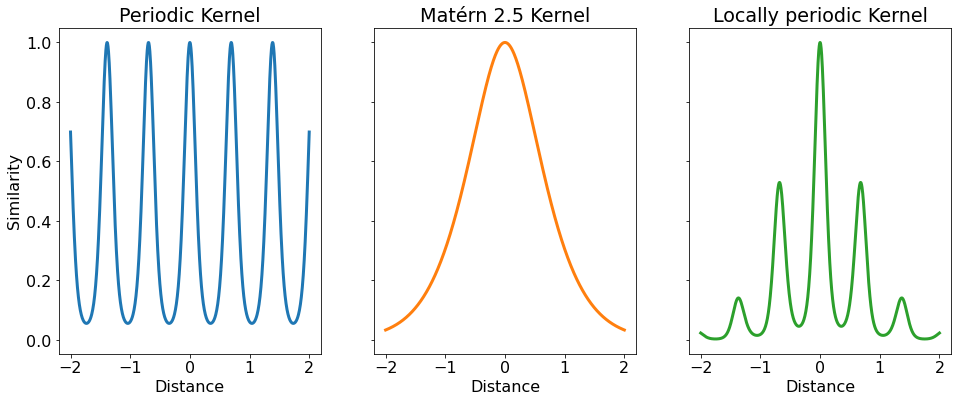 K1 + K2 = LOGICAL OR
K1 * K2 = LOGICAL AND
23
ISOTROPIC KERNEL
Simplest choice – isotropic kernel 
‘Just add a dimension’

Advantages: 
Robust and simple to implement

Disadvantages:
No global structure
Lags behind changes
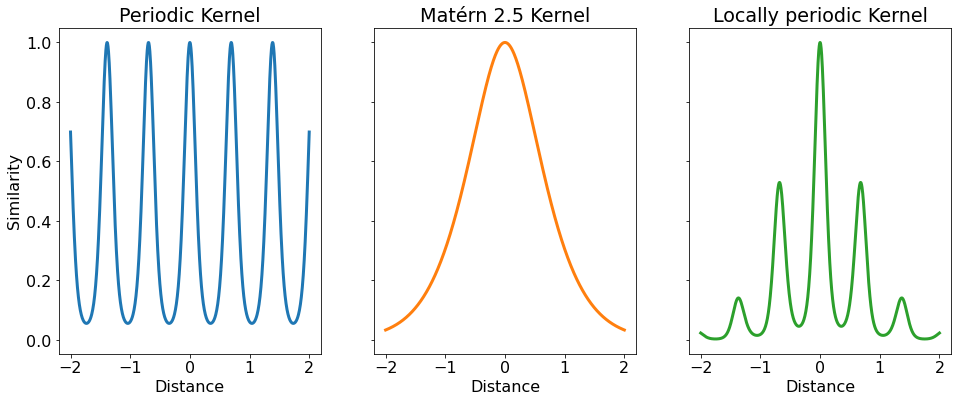 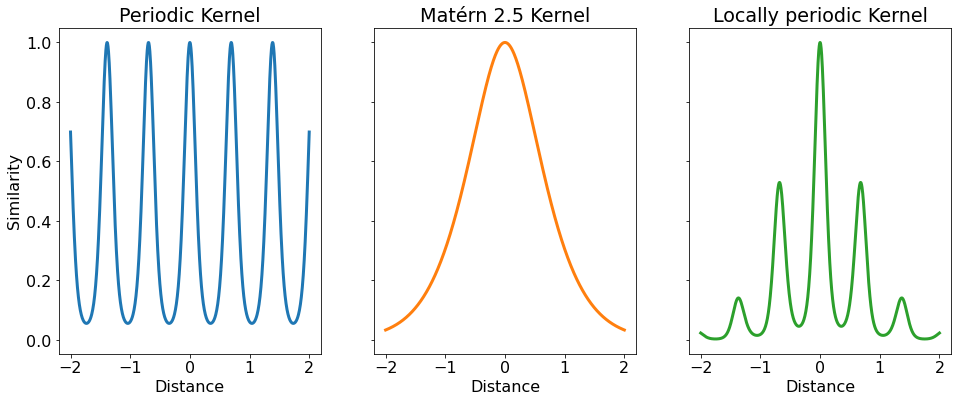 t
x
24
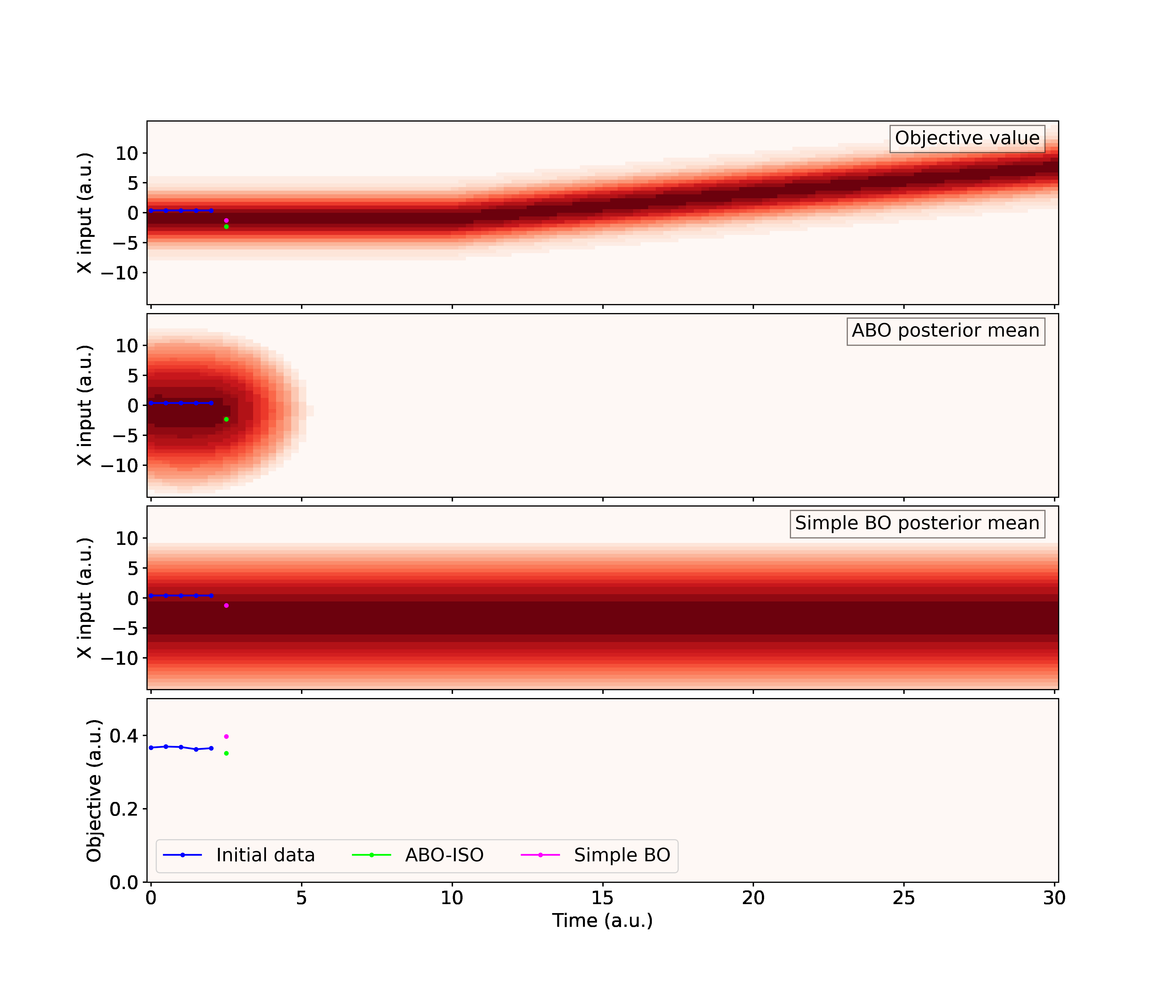 DRIFT
NO DRIFT
ISOTROPIC KERNEL
Simulation – corrector drift
25
Adaptive ml motivation @ APS
APS injector supplies beam to storage ring and linac extension area 
Proportional feedback used to compensate drifts but has high jitter
Drift spectrum varies day to day - requires time-aware and time-adaptive control
Have repeating patterns – want to exploit long-range correlations
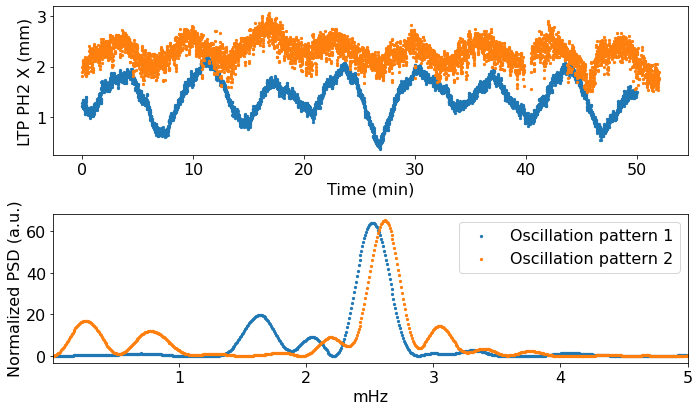 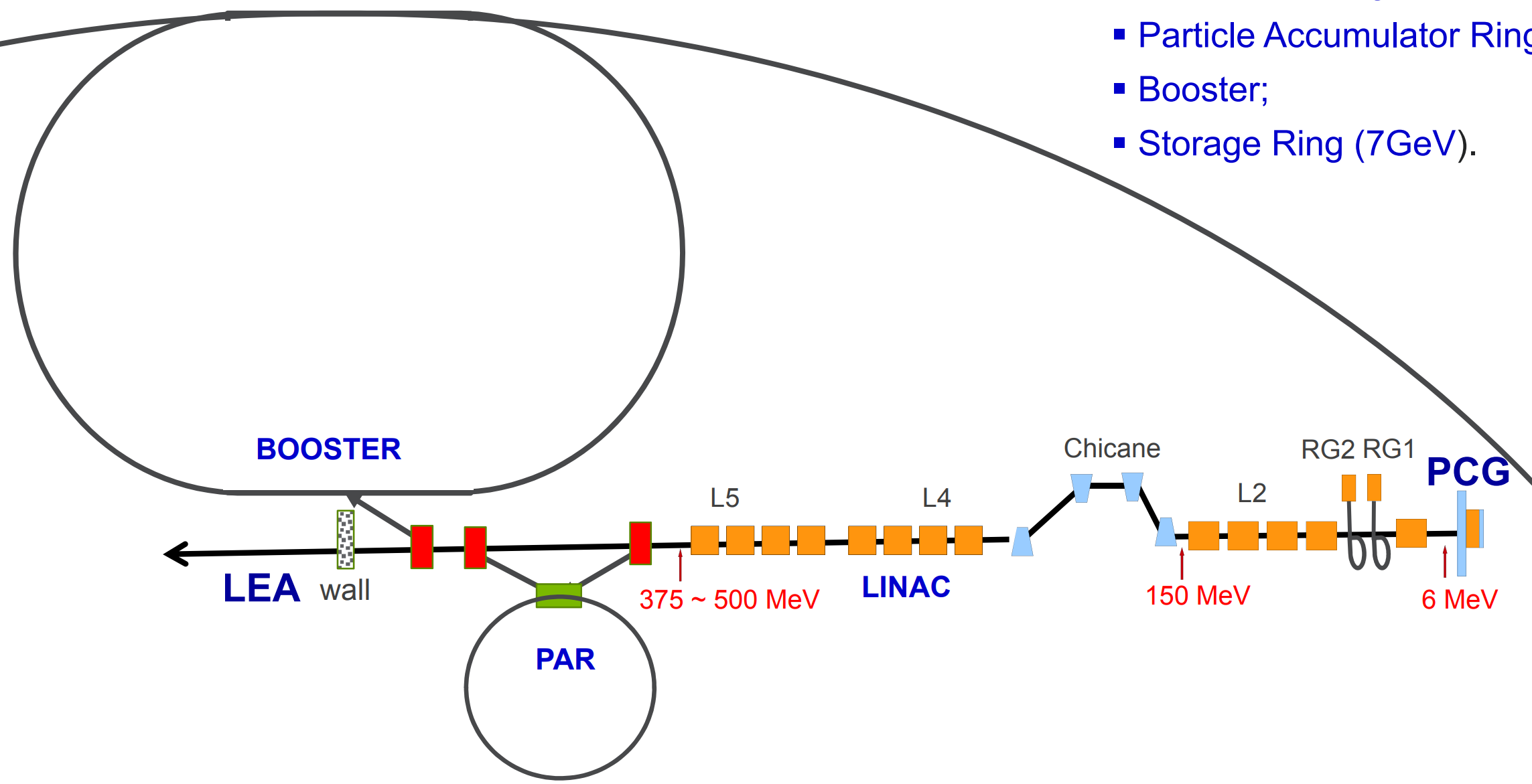 26
ADAPTIVE BAYESIAN OPTIMIZATION KERNEL
Our choice: Spectral Mixture Kernel
Expressed as spectral density of several Gaussians


Can approximate any stationary kernel
No need to explicitly specify like periodic/RBF

Starting point for Deep Kernel Learning
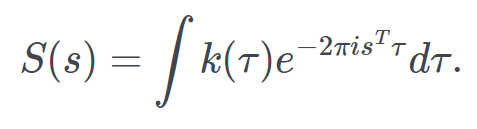 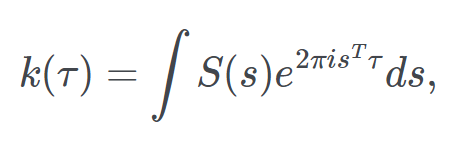 kernel
spectral density
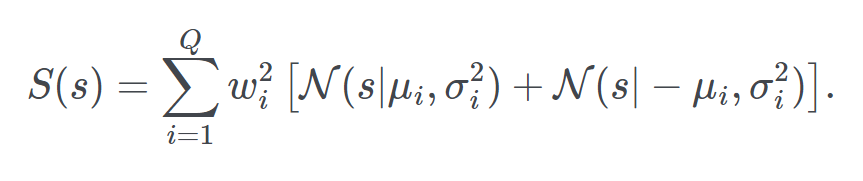 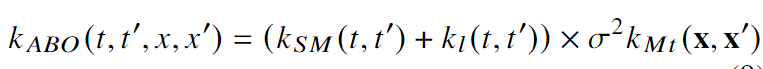 SM ABO model
27
RESULTS - SIMULATION
Example: sinusoidal signal with noise + initial steady state sampling
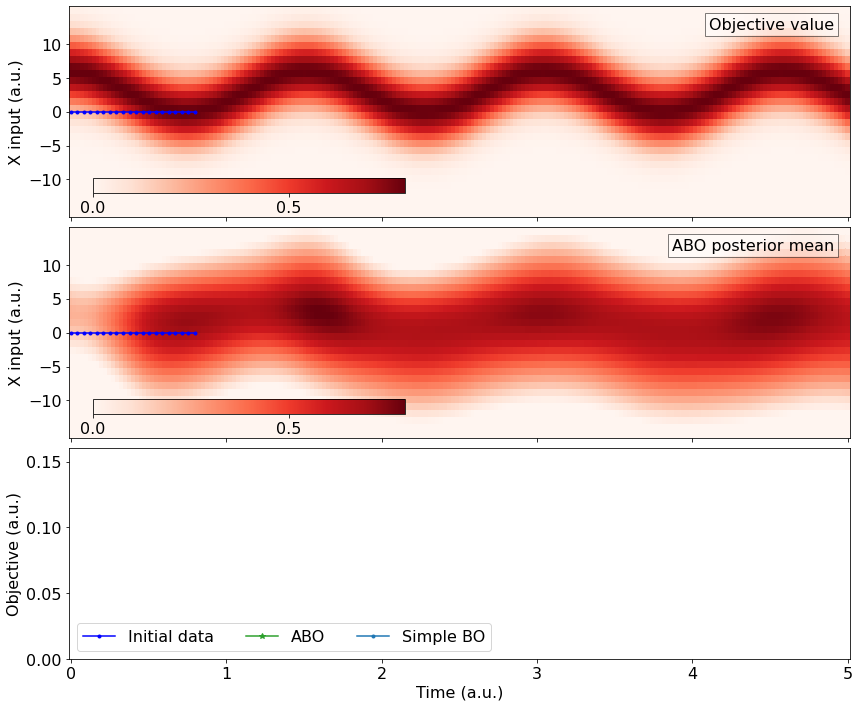 28
RESULTS - SIMULATION
Example: sinusoidal signal with noise + initial steady state sampling
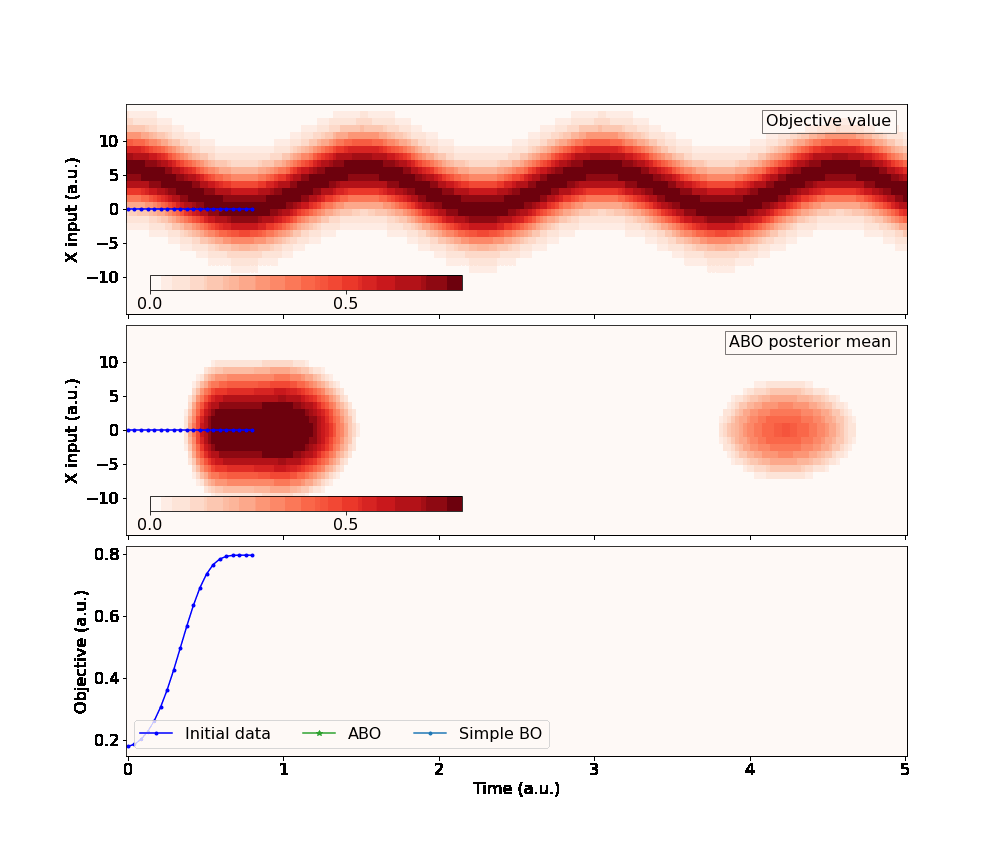 29
RESULTS - SIMULATION
ABO finds correct oscillation within 1 period
Kernel density reflects broad noise + oscillation frequency
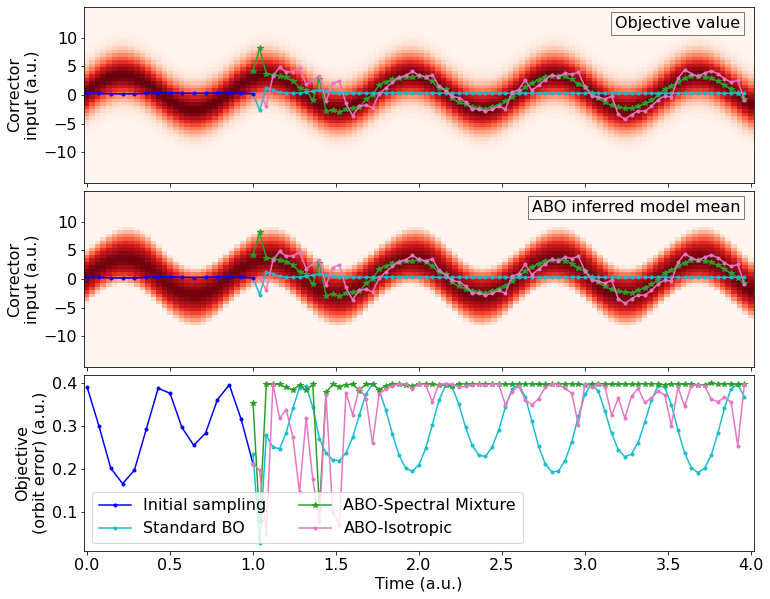 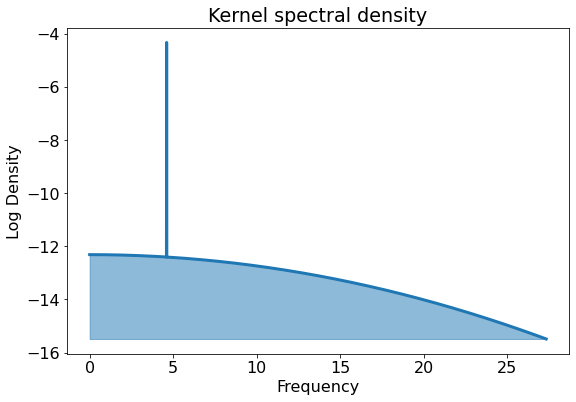 30
RESULTS - Experiment
Several tests in APS linac – trajectory MSE objective
10s cycle limit
Train with last 20 minutes of history
Overall 2x jitter improvement (0.21/0.36/0.33)!
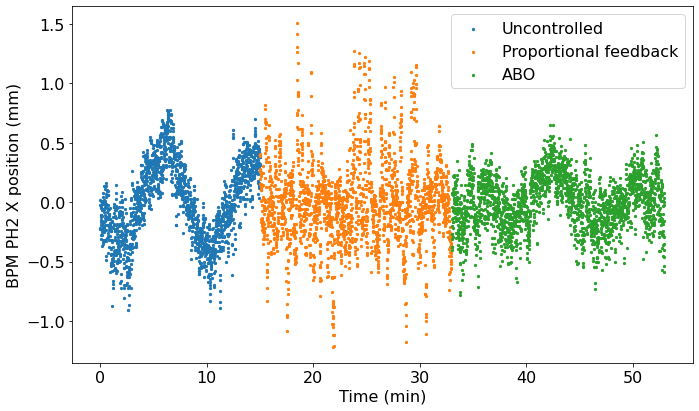 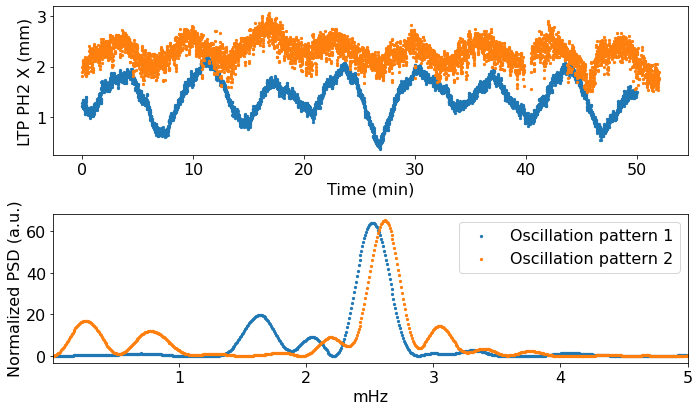 31
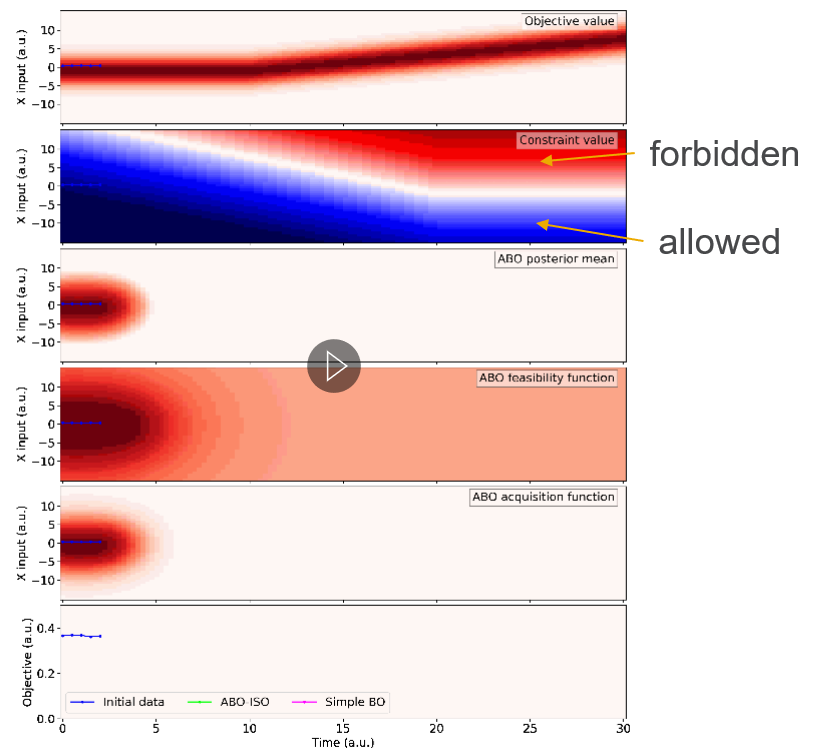 CONSTRAINTS
Time awareness can be addedto constraint models


Gives anomaly prediction andavoidance capability!


Can predict ‘lifetime’ – how long is
model capable of holding optimum
32
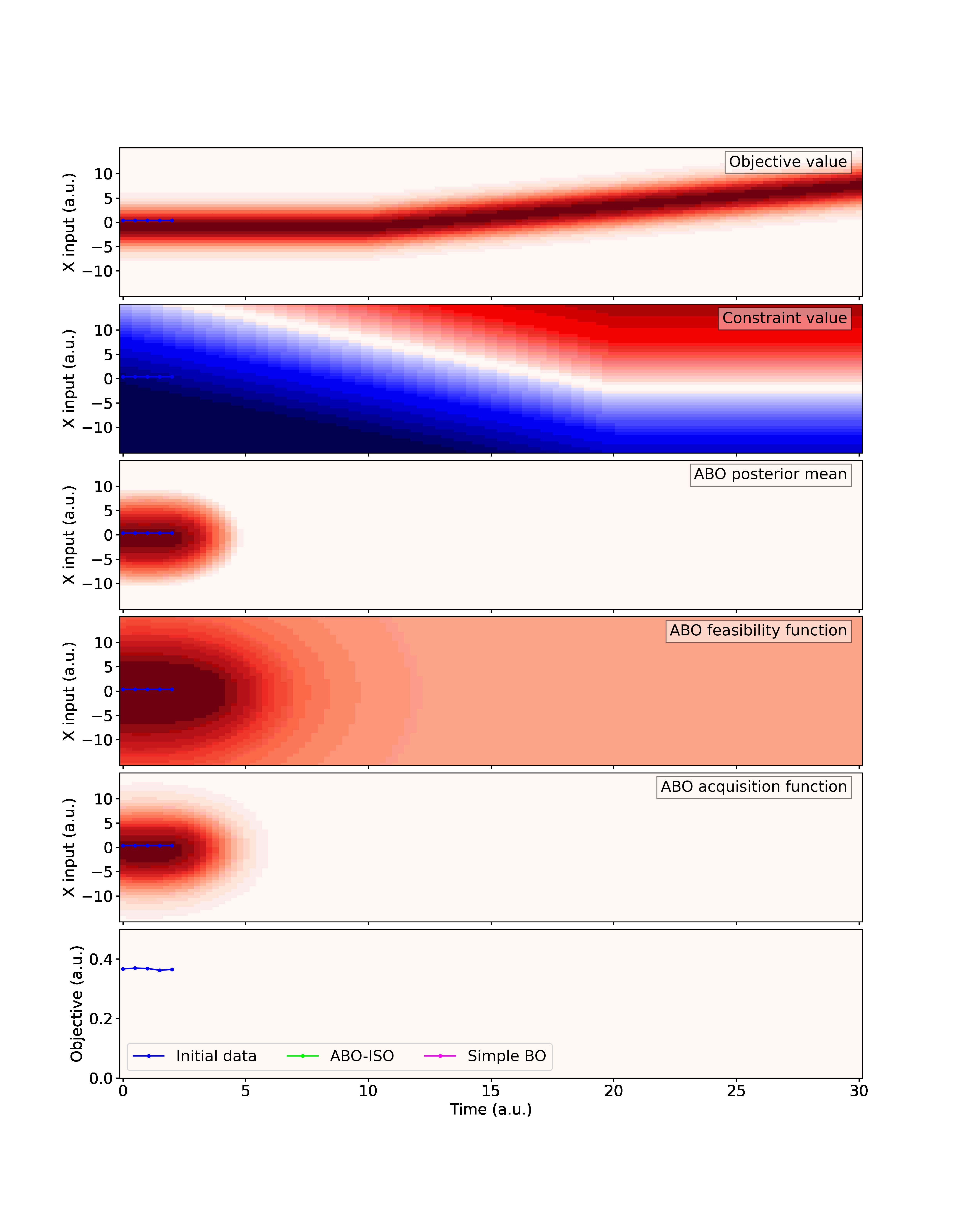 CONSTRAINTS
Time awareness can be addedto constraint models


Gives anomaly prediction andavoidance capability!


Can predict ‘lifetime’ – how long is
model capable of holding optimum
forbidden
allowed
33
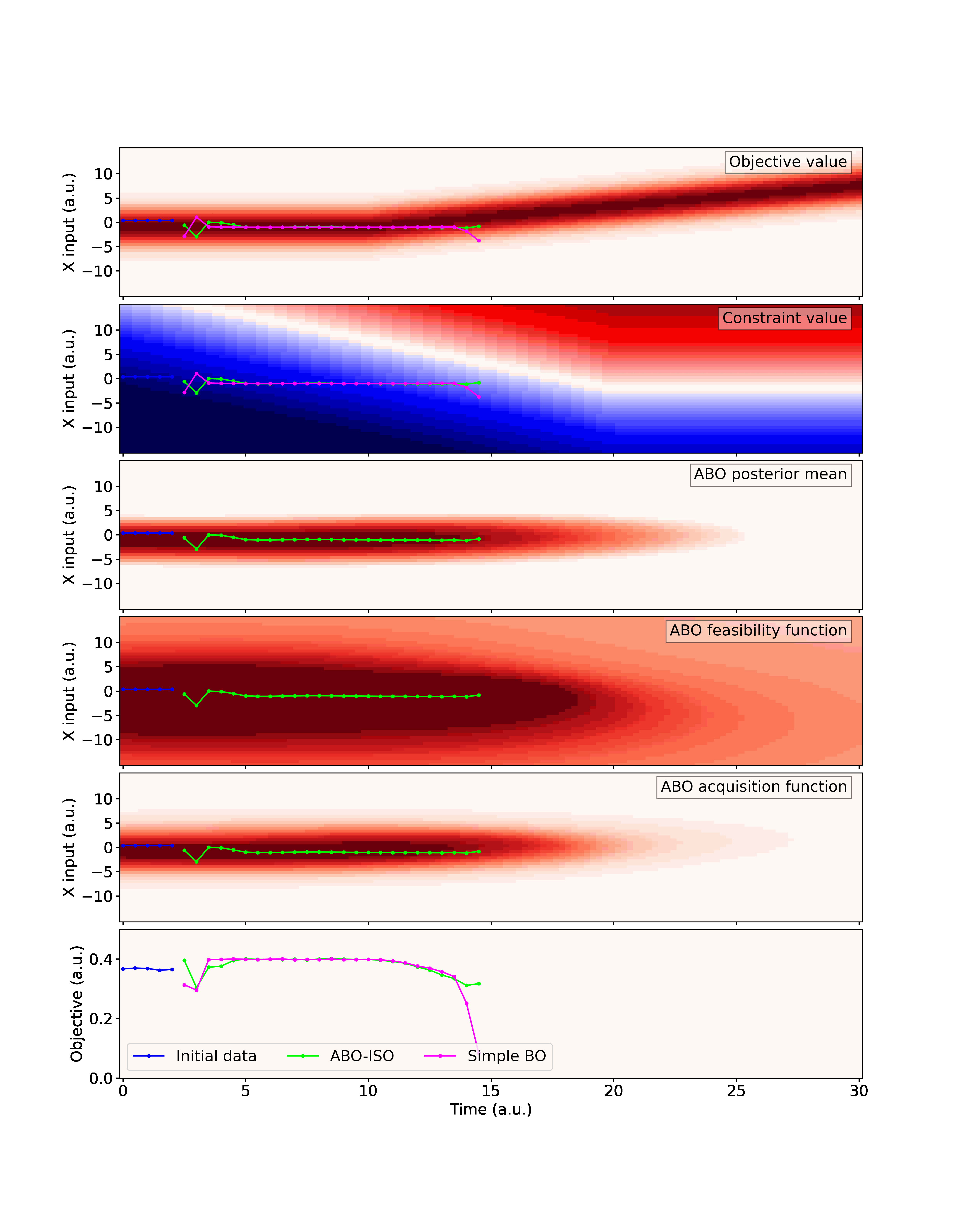 CONSTRAINTS
Time awareness can be addedto constraint models


Gives anomaly prediction andavoidance capability!


Can predict ‘lifetime’ – how long is
model capable of holding optimum
34
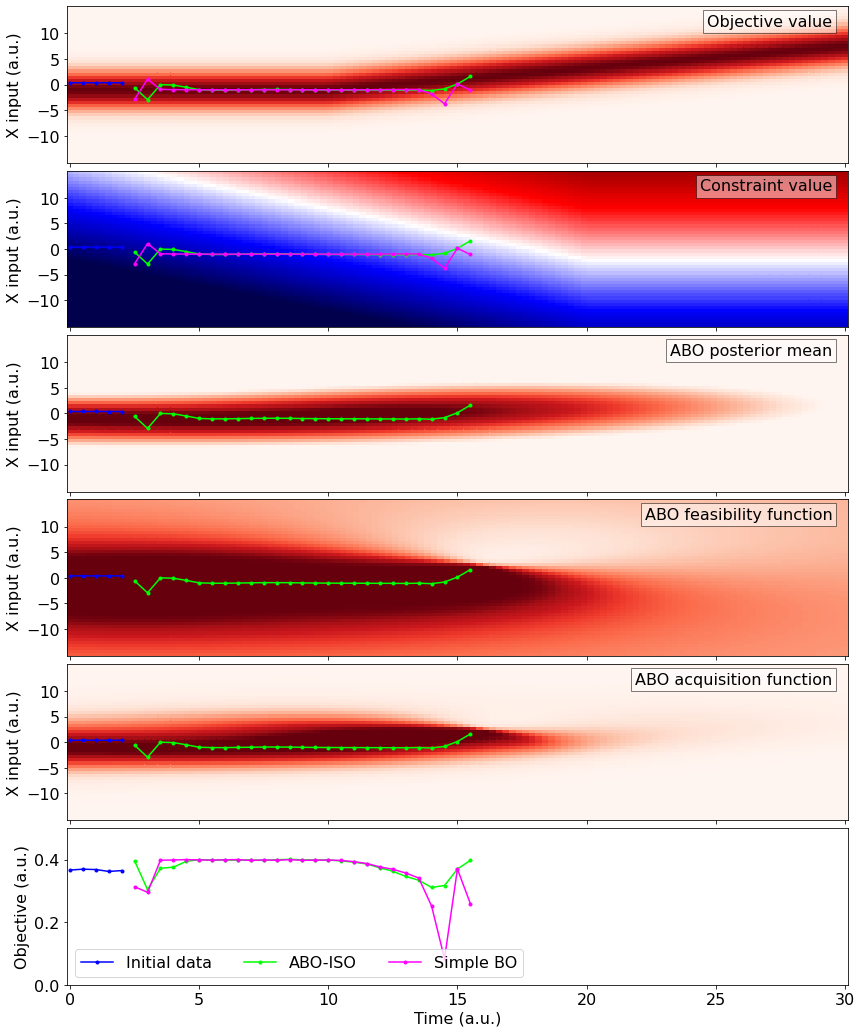 CONSTRAINTS
Time awareness can be addedto constraint models


Gives anomaly prediction andavoidance capability!


Can predict ‘lifetime’ – how long is
model capable of holding optimum
35
CONTINUOUS USE considerations
ABO has several other advantages for continuous ‘feedback’ over BO or PID:

Graceful handling of failed points
Retries will have new time and give different candidates

Can control systems with time-lag

Automatic adaptability to local conditions
36
CONTINUOUS USE considerations
ABO also inherits several BO disadvantages:
Poor performance scaling (N3)
Advanced techniques extend practical limit to >10k points [arXiv:1803.06058, see GPyTorch LOVE method]

Eventually need to cut data
Simple solution: circular data buffer
Our approach: time-biased bandpass subsampling



No hard robustness/convergence guarantees
Can use lengthscale rate of change as a stability heuristic [arXiv:1803.03432]
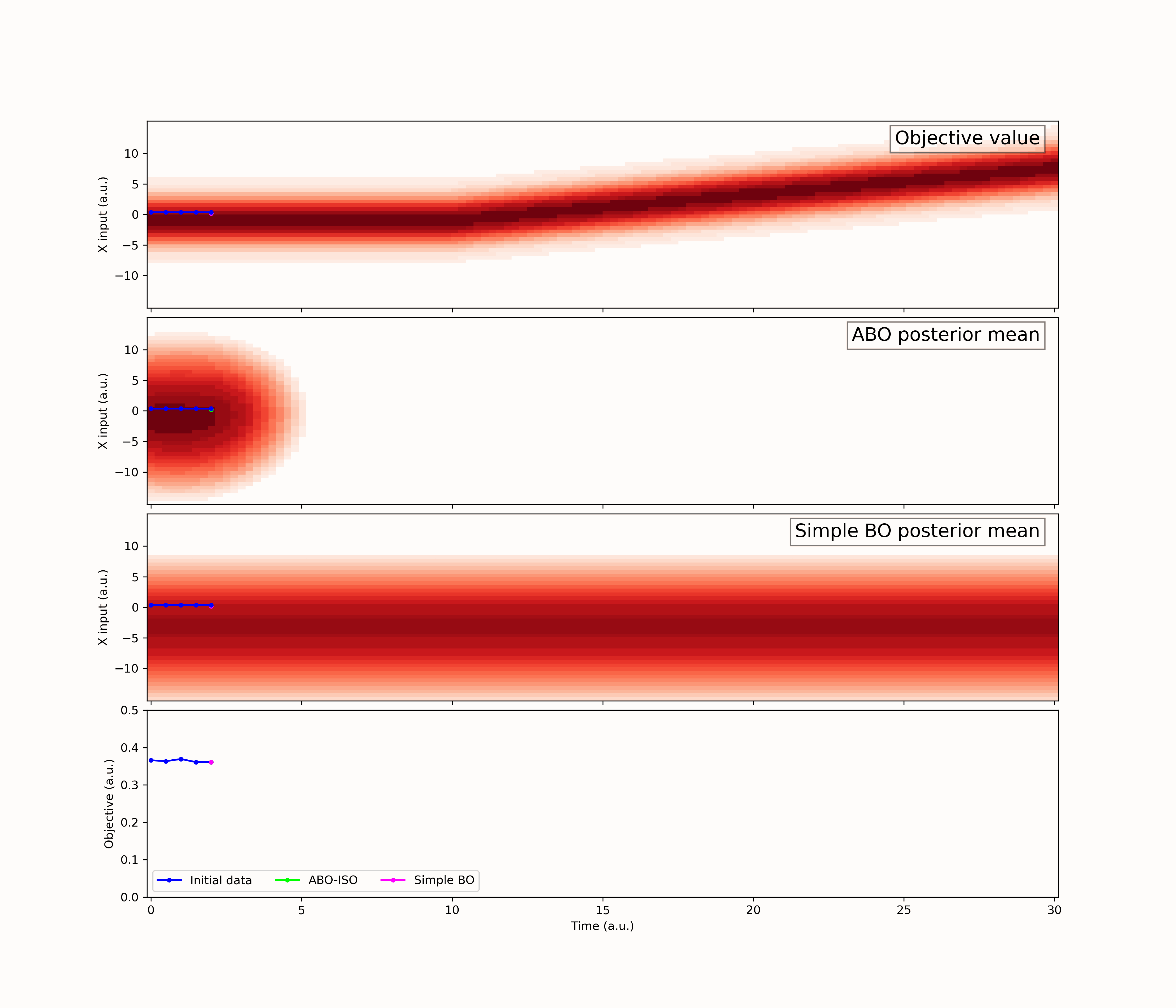 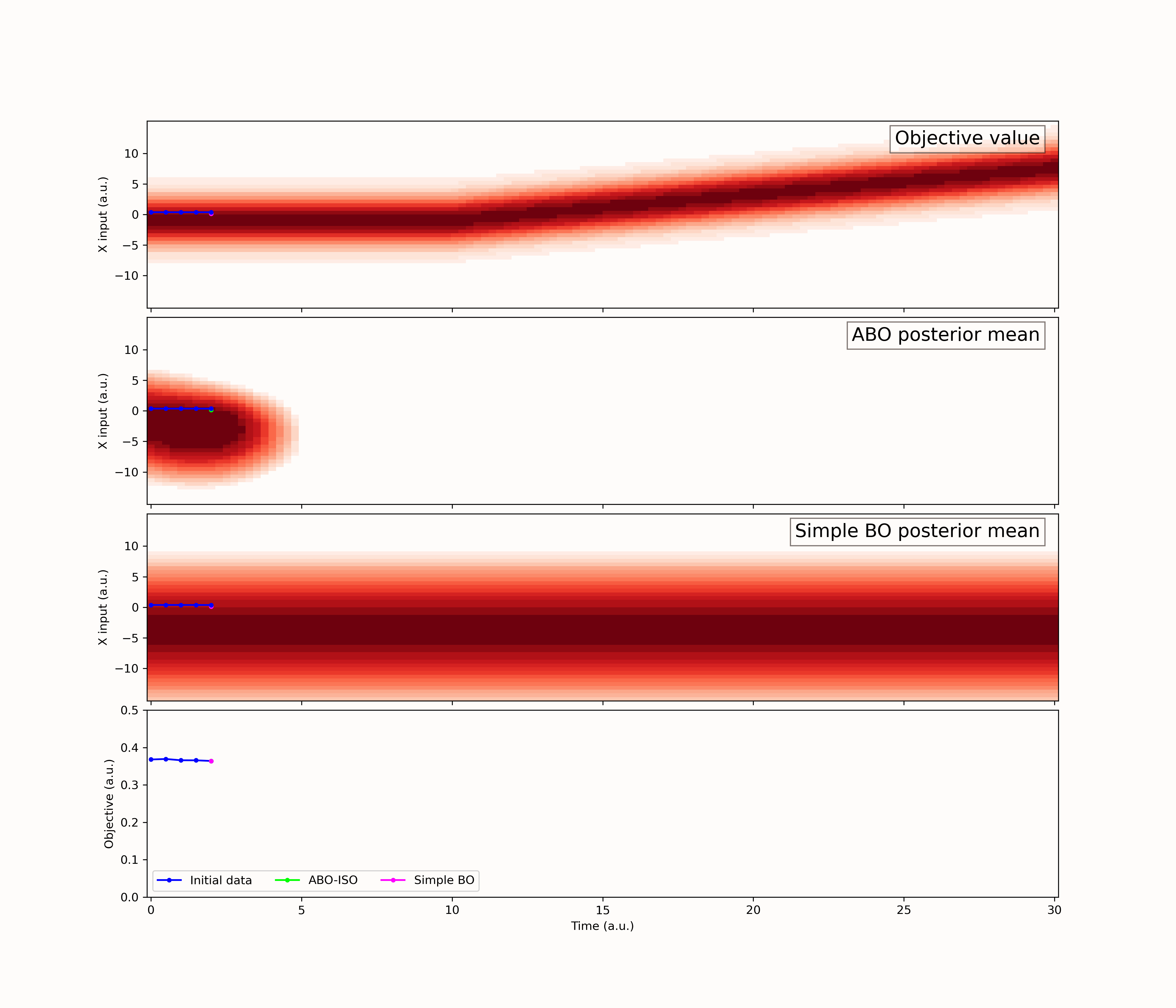 37
Operational implementation
We are making ML libraries to work with operational APS systems

APSopt – algorithms + SDDS toolkit command line interface
Migrate general logic to Xopt for collaborative use soon™

pySDDS – Python SDDS format reader/writer

pybeamtools – soft IOCs, surrogate models, and archiver/DB interface

Can make end-to-end virtual accelerators, test with real data, and deploy operationally
38
ML @ APS
Several simultaneous efforts underway
Support infrastructure
ML research
Production tools
Optimization
algorithms
Expert-usable CLI/scripts
Data storage and analytics
Anomaly detection and
prediction
Operator-usable GUI tools
Control, I/O, configuration libraries
Surrogate models
39
CONCLUSIONs
APS is preparing for APS-U
Tight fixed schedule
New known and unknown challenges
ML tools can help in key areas

We are developing an interconnected production-level ML ecosystem:
Shared data infrastructure
Anomaly detection/prediction
Adaptive optimization
GUIs and control room tools

Focusing on internal use, but with portability and open-source in mind.
If you have things that drift/trip but shouldn’t, reach out!
40
THANK YOU!